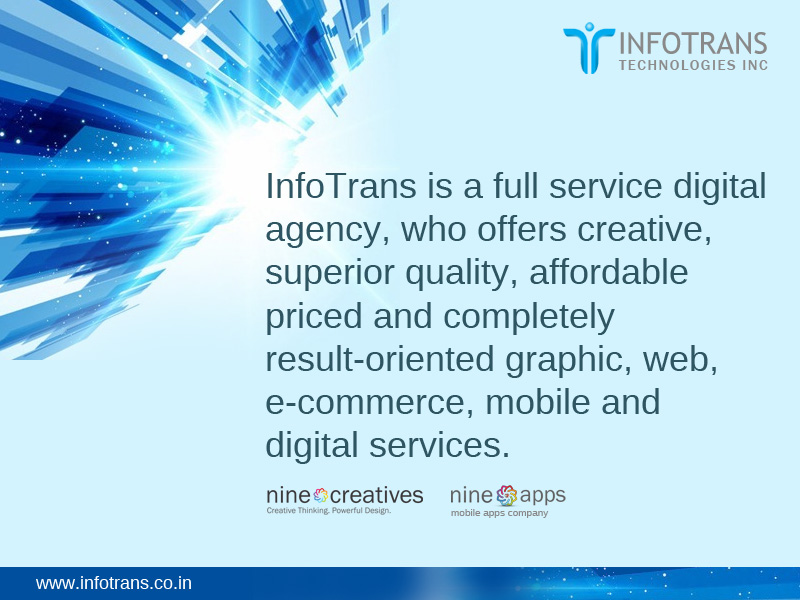 [Speaker Notes: InfoTrans is a full service digital 
agency, who offers creative, 
superior quality, affordable 
priced and completely 
result-oriented graphic, web, 
e-commerce and 
digital services.]
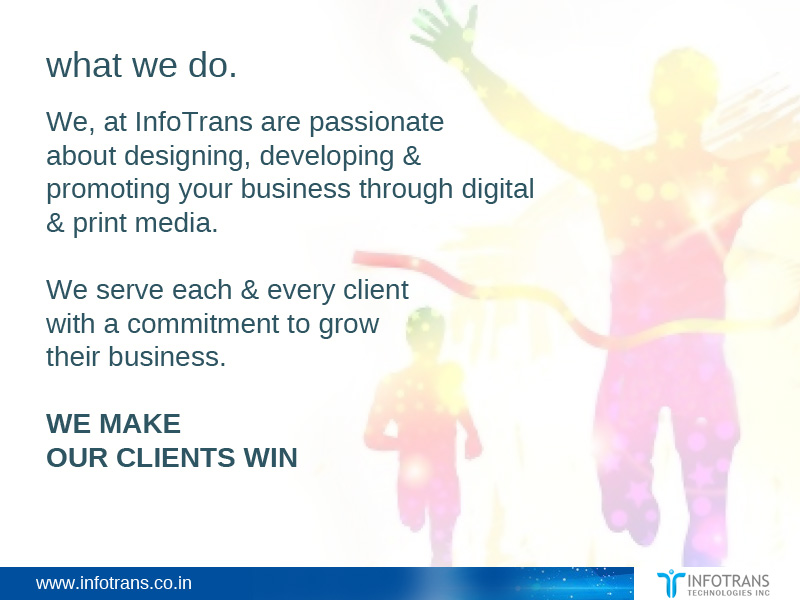 [Speaker Notes: We, at InfoTrans are passionate 
about designing, developing & 
promoting your business through digital 
& print media.

We serve each & every client 
with a commitment to grow 
their business.

WE MAKE 
OUR CLIENTS WIN]
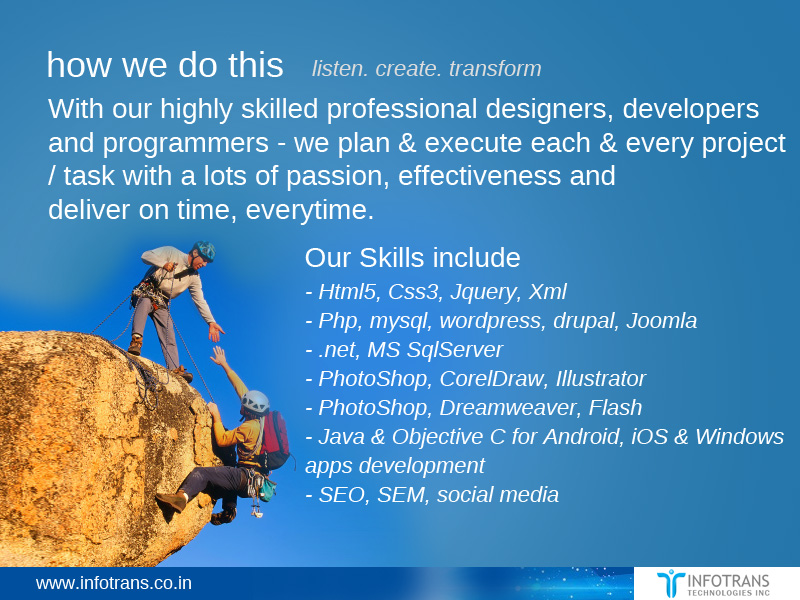 [Speaker Notes: how we do this   

listen. create. transform

With our highly skilled professional designers & developers, 
we plan & execute each & every project / task with a lots of 
passion, effectiveness and deliver on time, everytime.

                                 Our Skills include
- Html5, Css3, Jquery, Xml
- php, mysql, wordpress, drupal, Joomla
- .net, MS SqlServer
- PhotoShop, Dreamweaver, Flash
- Java & Objective C for android & iOS app dev.
- SEO, SEM, social media]
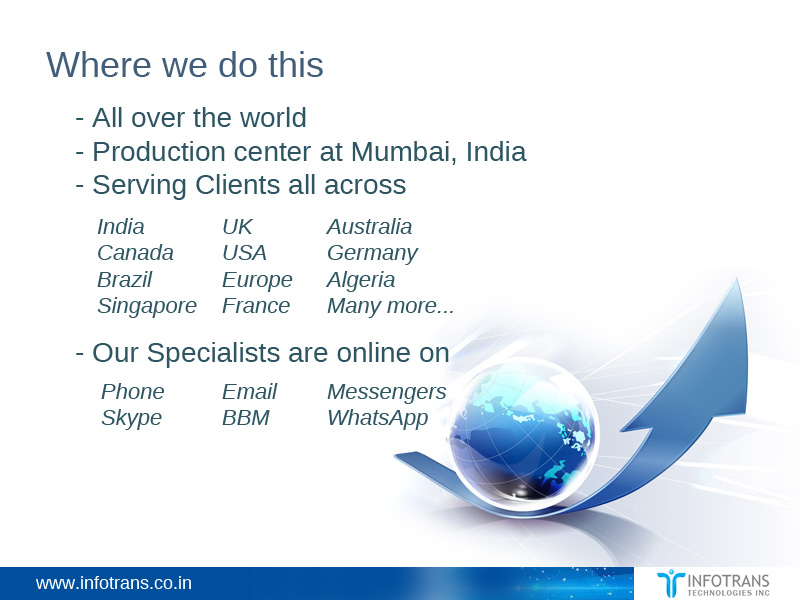 [Speaker Notes: Where we do this

- All over the world
- Production center at Mumbai, India
- Catering Clients all across

- Our Specialists are online on]
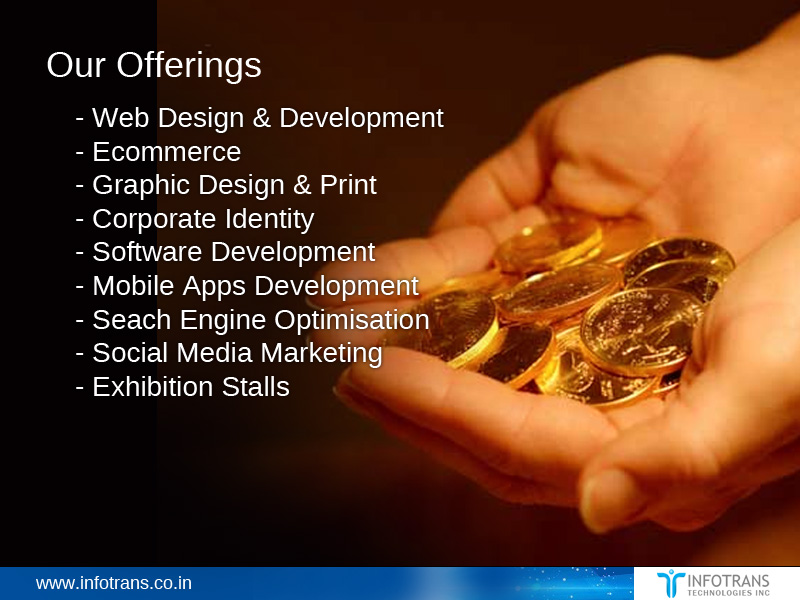 [Speaker Notes: Our Offerings

- Web Design & Development
- Ecommerce
- Graphic Design
- Corporate Identity
- Software Development
- Mobile Apps Development
- Seach Engine Optimisation
- Social Media Marketing
Exhibition Stalls]
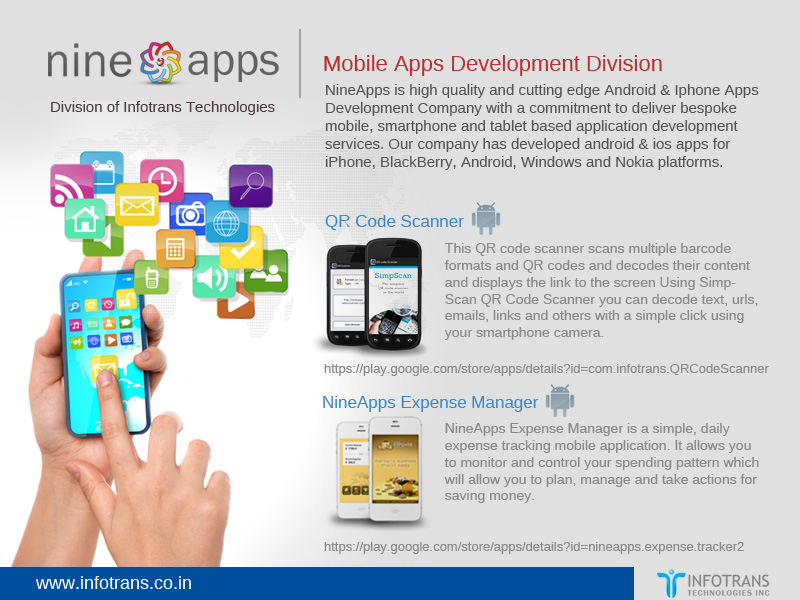 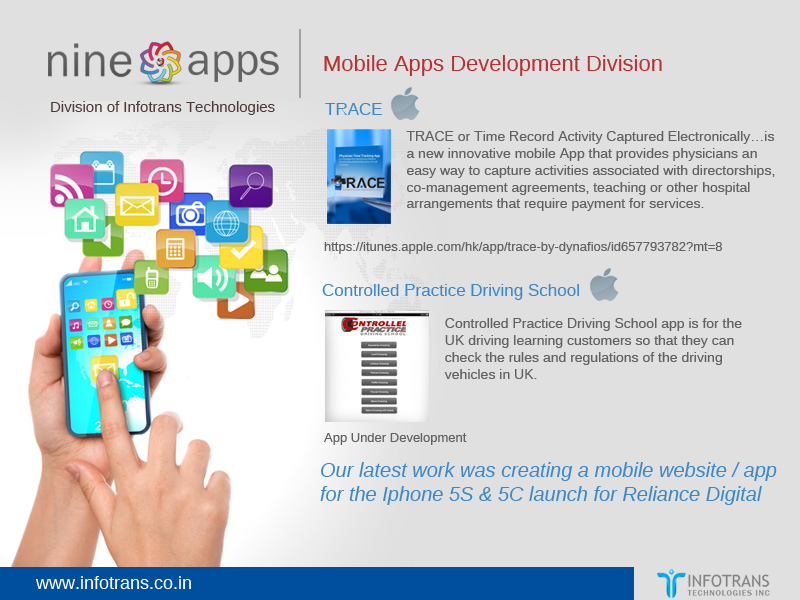 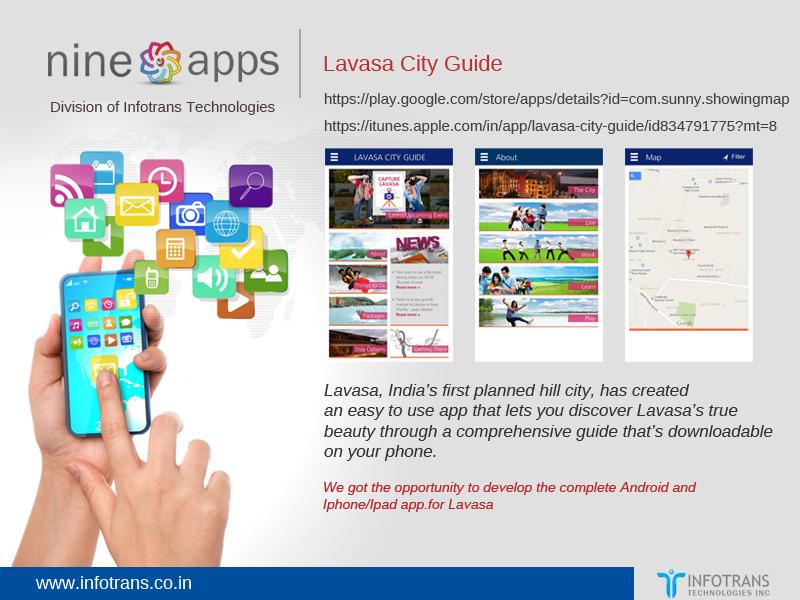 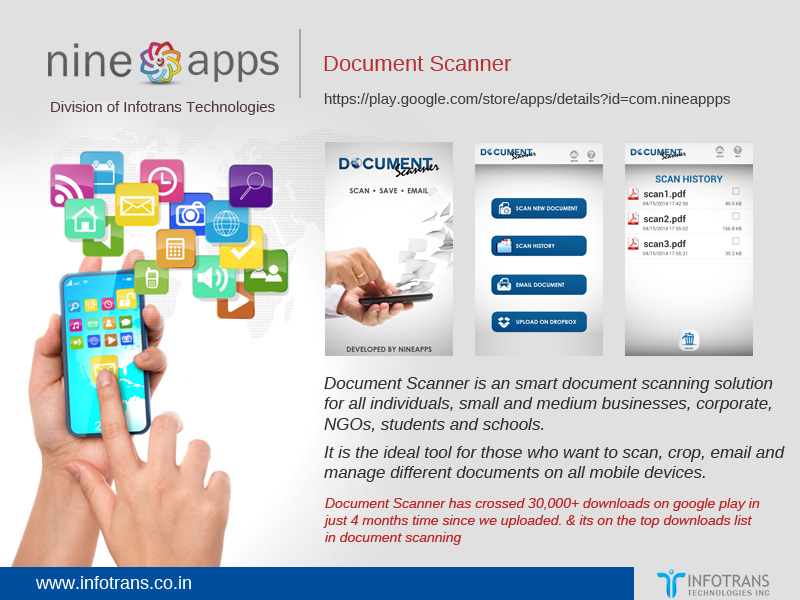 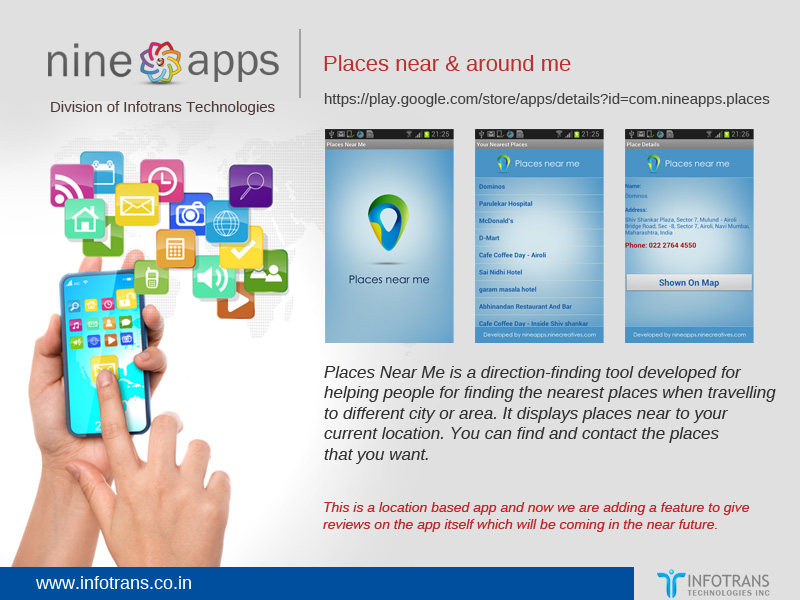 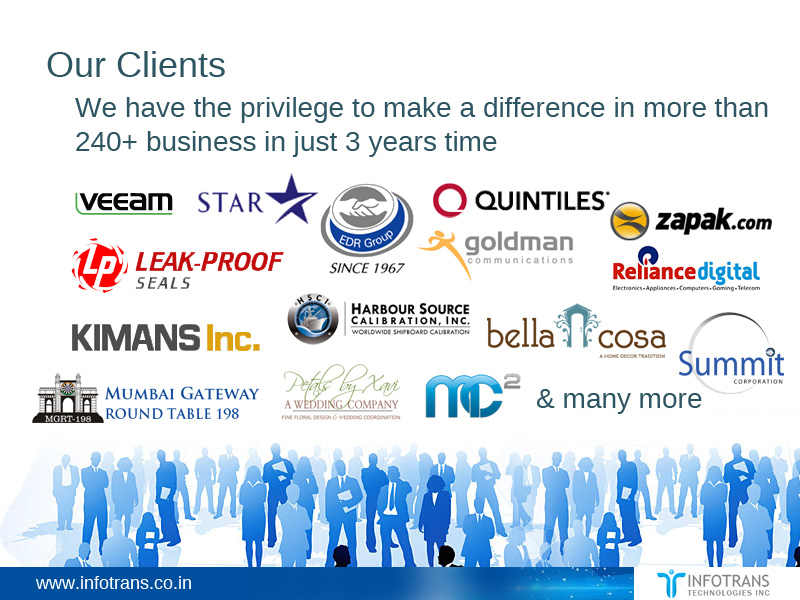 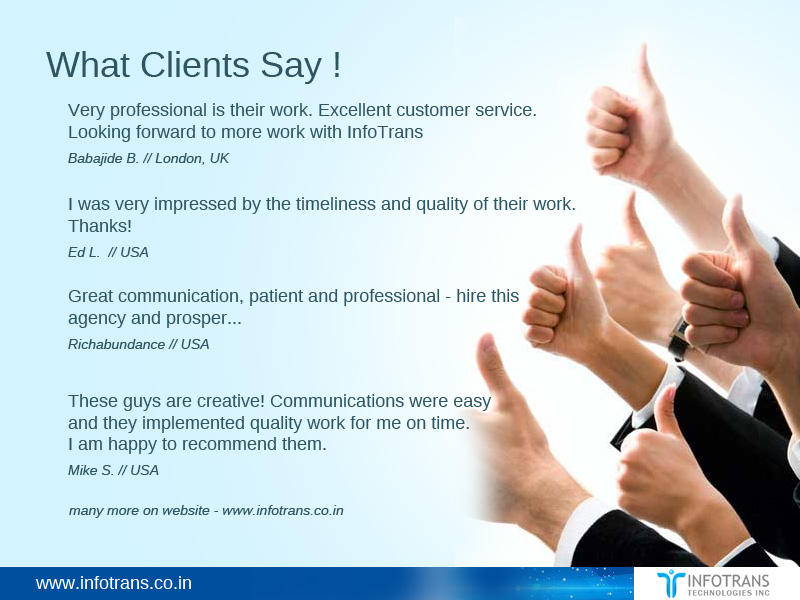 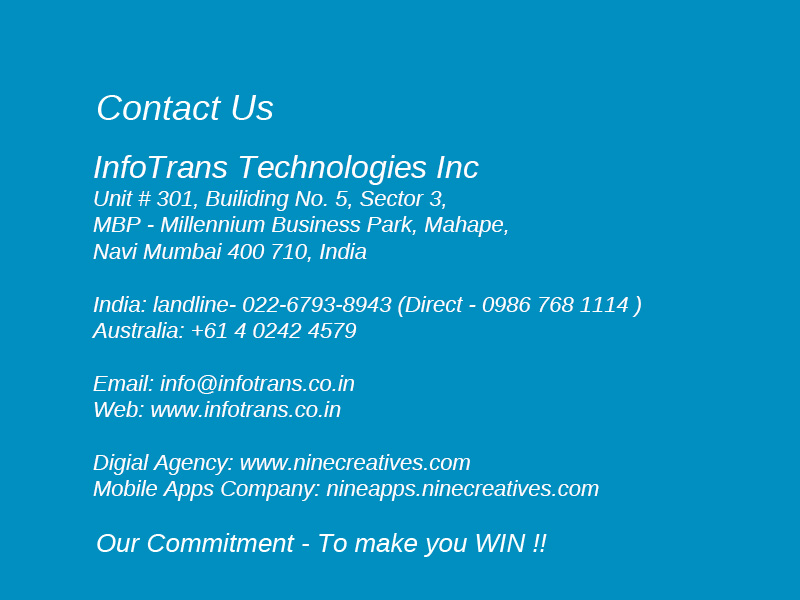